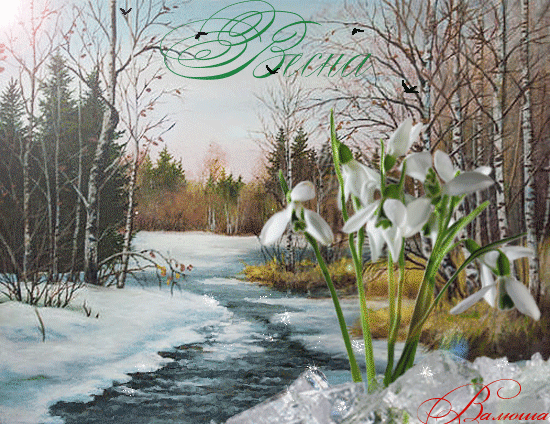 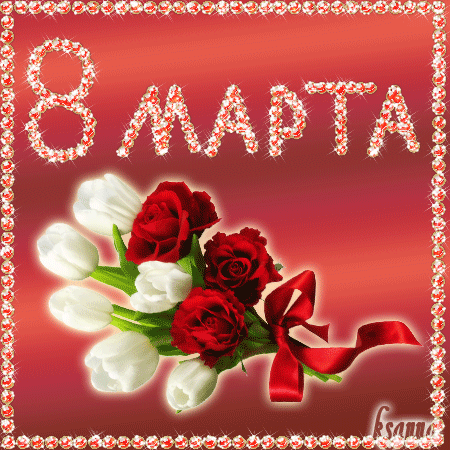 Международный женский день
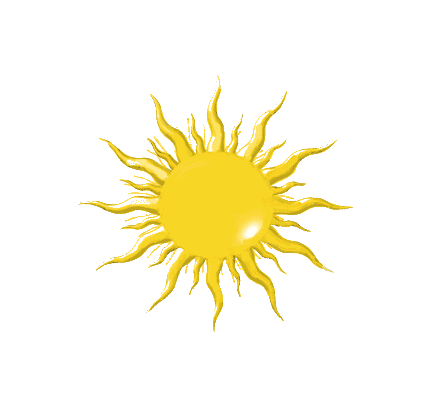 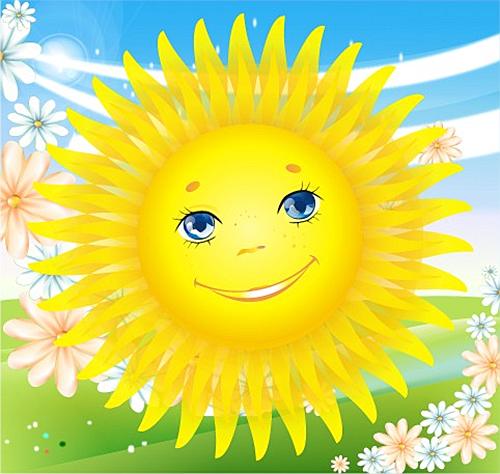 Если речка голубая 
пробудилась ото сна
И бежит в полях сверкая,
Значит, к нам пришла весна.
Если солнце разрумянит
Наши щёки докрасна,
Нам ещё приятней станет, 
Значит, к нам пришла весна.
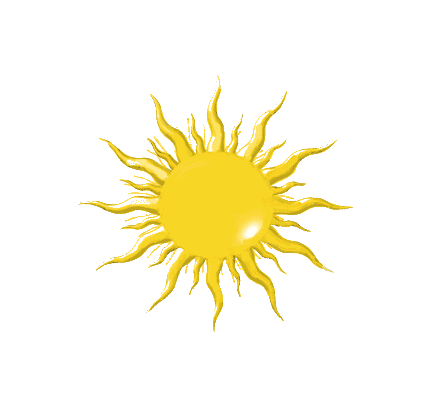 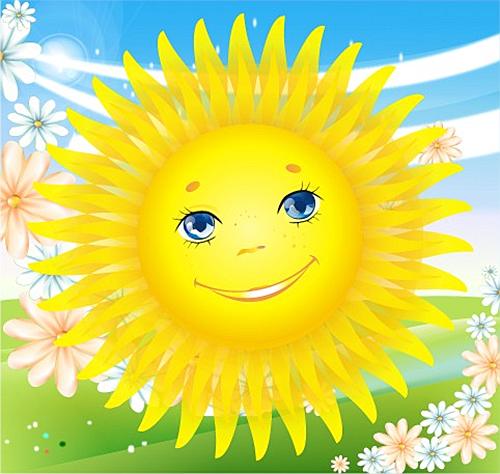 1. Как называется первый весенний праздник?
2. Кого мы поздравляем в этот       день?
3. Что мы сделали?
4. Что вы подарите маме?
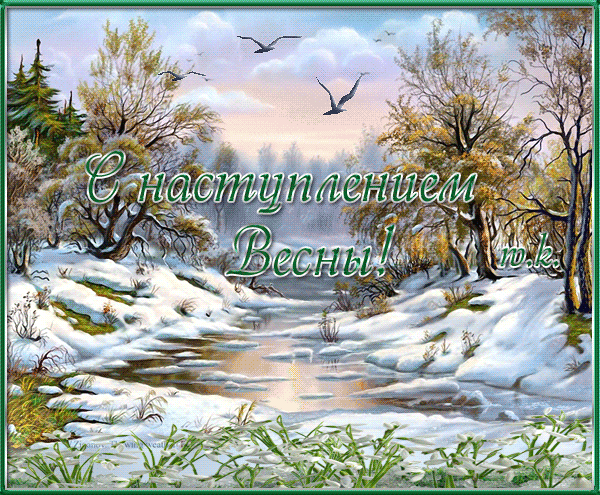 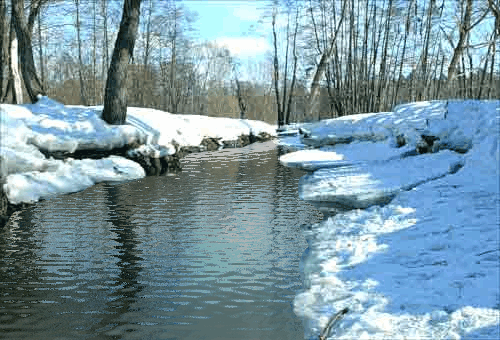 Спасибо за внимание!